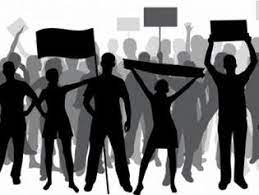 Тема 1. Прикладні дослідження в структурі політичної сфери діяльності
1. Проблеми у галузі сучасної дослідницької діяльності 
2. Різновиди дослідницьких організацій
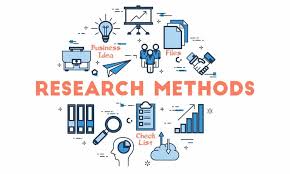 1. Проблеми у галузі сучасної дослідницької діяльності
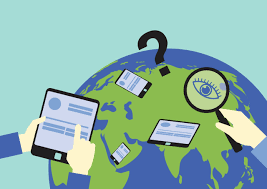 Актуальність досліджень політ сфери (ДПС) – емпіричні дослідження в галузі політики «доводять» до емпіричного рівня теорію політики, коли вона здатна адекватно описувати, інтерпретувати та прогнозувати політичні подіїПредмет дисципліни – система методів, процедур, технологій аналізу, оцінки, прогнозування та практичного впливу на політичний процес, функціонування та розвиток політичної сфери суспільства
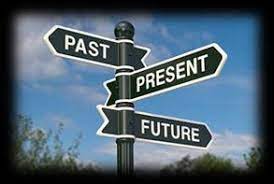 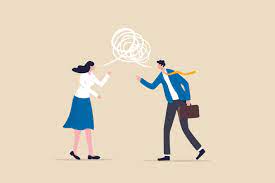 Дослідження сфери політики (різні підходи):
1. як сфери здійснення владних повноважень, прийняття політ рішень, визначення політичного курсу
2. усі інституціолізовані та неінституціолізовані політичні гравці гравці, у сферу яких входить влада (хоча не завжди вони нею володіють), а коло питань включає в тому числі і політичну свідомість, і поведінку окремих індивідів, груп, рухів тощо
3. Інституціональні зміни в області політики, тобто аналітик має оцінювати структурні та функціональні зміни політичної системи в усіх її проявах
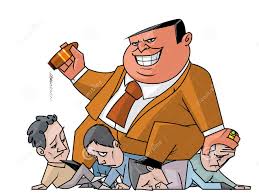 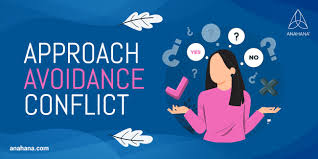 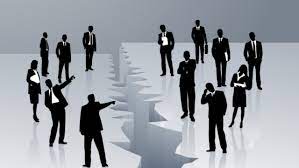 Дослідження політ. сфери: теоретичний компонет + прикладний  компонет

Теоретичні дослідження (особливо прогнозування) часто ототожнюють з політичним консультуванням, експертними оцінками, що ніби вимагає досвіду роботи в політичній сфері, інтуіції, доступності до «сакрального знання»
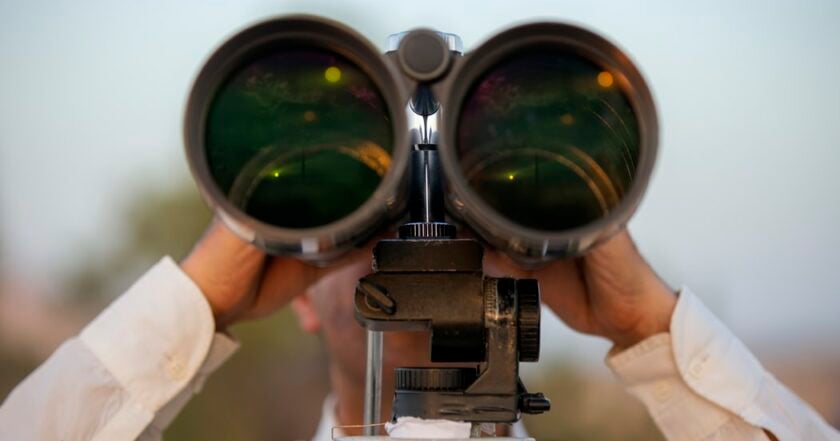 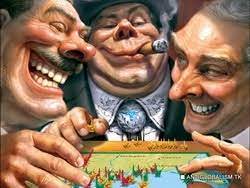 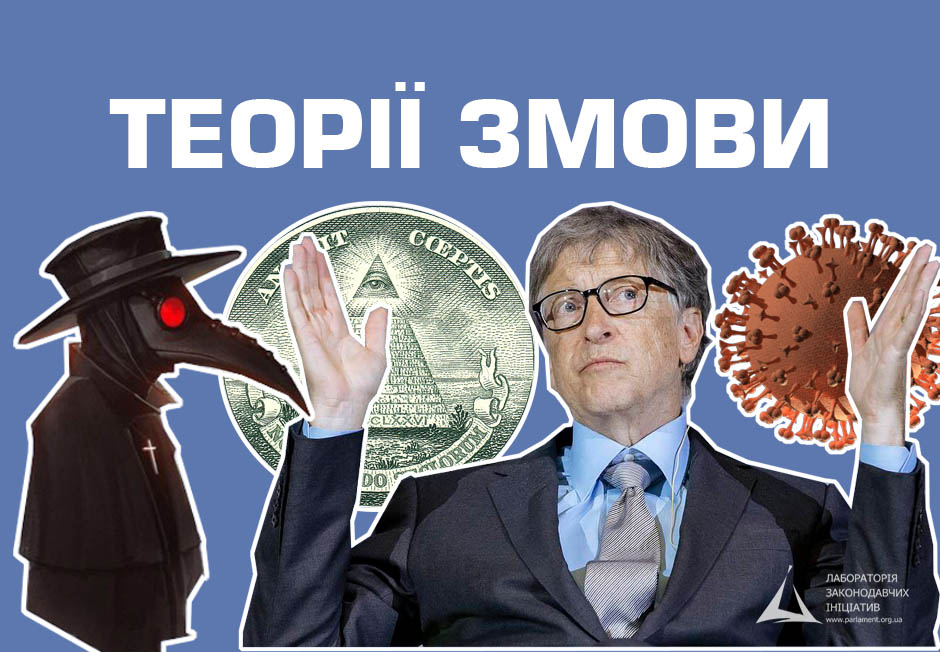 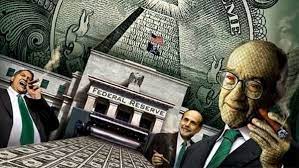 !!! ПРОБЛЕМА: криза спеціалістів у дослідженні політичної сфери
дослідженнями часто займаються не співробітники  академічних наукових інститутів, а економісти, журналісти, психологи, історики, блогери тощо
аналітика часто розглядається як допоміжна, фінансововитратна
порушення процедур дослідження
фальсифікація результатів дослідження
ігнорування вимог до аналітичної роботи
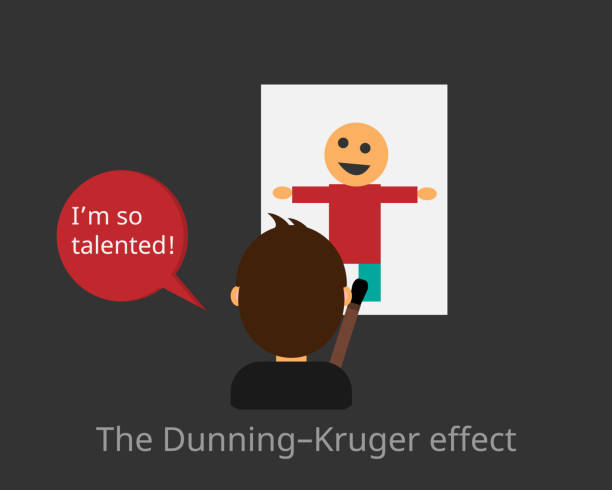 Ефект «масової аналітики»:
у сучасному комунікативному просторі політична аналітика, що виконує пояснювальну, футурологічну та консалтингову функції, стала одним з популярних комунікативних засобів підвищити рейтинг певного політика, якогось ЗМІ або каналу
вона не тільки пояснює закономірності реальності, але й демонструє «зразки аналізу подій та фактів», методи інтерпретації смислів, фактично конструює інформаційну культуру
фактично виконує ідеологічну функцію, деформує громадську думку, створює певні стереотипи політичних дій, полегшує управління суспільством
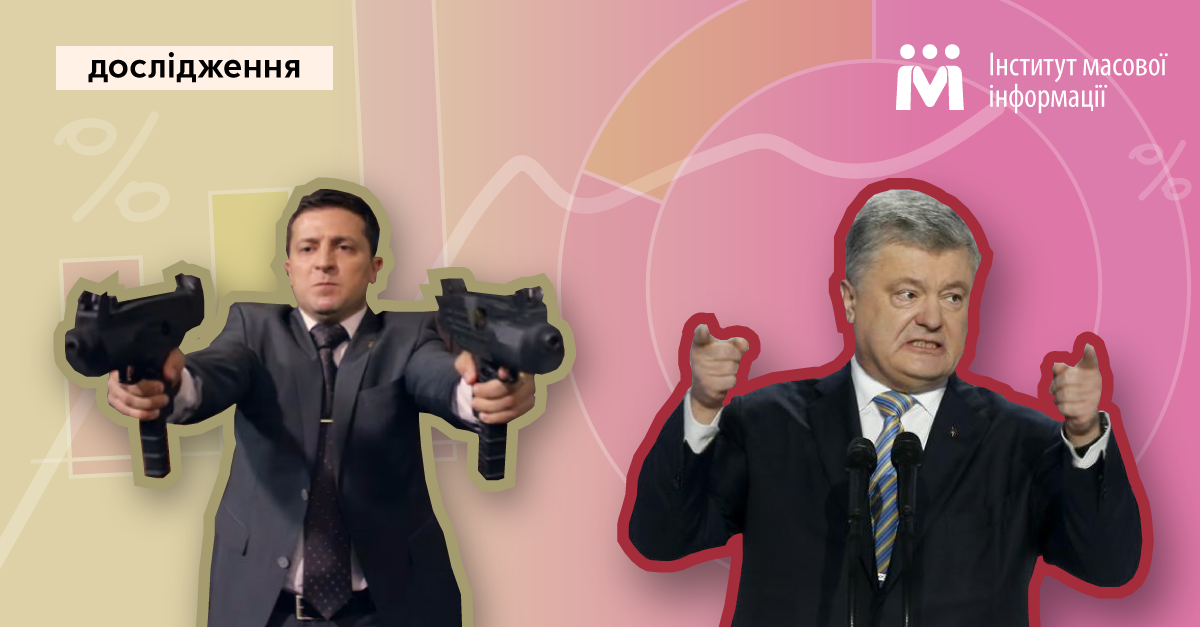 Одним з ефективних методів масової аналітики, є міфотворчість, при якому міфи впроваджуються у свідомість, впливають на почуття і поведінку людей. 
Нові міфи створюються за допомогою яскравих емоцій, звертаючись до стародавніх архетипів свідомості, наприклад "імперія зла", "вісь зла", "вороги цивілізації", "вороги демократії". 
Подія, істинність якої люди не мають можливості перевірити, здається їм правдоподібним на основі моделі міфу, а справжні факти часто сприймаються як небилиця. Швидкому поширенню міфів сприяють низька інформаційна культура, схильність до некритичного сприйняття дійсності.
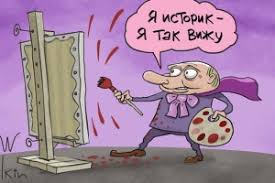 Формування стереотипів:
Підгонка ще невідомого явища під стійку загальну формулу (стереотип). Тому масова аналітика стандартизує повідомлення і особливим чином "підводить" інформацію під стереотип або загальну думку: людина повинна сприймати повідомлення без зусиль і беззастережно, без внутрішньої боротьби і критичного аналізу.
 За допомогою стереотипів легко маніпулювати свідомістю людини, оскільки стереотип тісно пов'язаний з життєдіяльністю суспільства в цілому і конкретних груп людей зокрема.
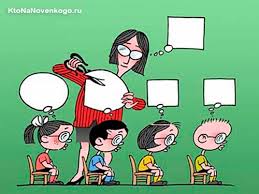 Метод семантичного маніпулювання:
 Припускає ретельний відбір і спеціальну компоновку понять, що викликають позитивні чи негативні асоціації, що дозволяє ефективно впливати на сприйняття інформації: "ми" прагнемо створити сильну, процвітаючу Росію, "вони" - окупанти і поневолювачі; за нами - "все прогресивне людство", за ними - "олігархи і бандити". 
метод заснований на чітких асоціаціях і дозволяє легко вплинути на людину в силу його сформованих стереотипних переконань.
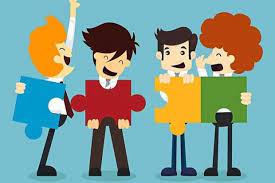 ЯК ВИРІШУВАТИ ПРОБЛЕМУ?
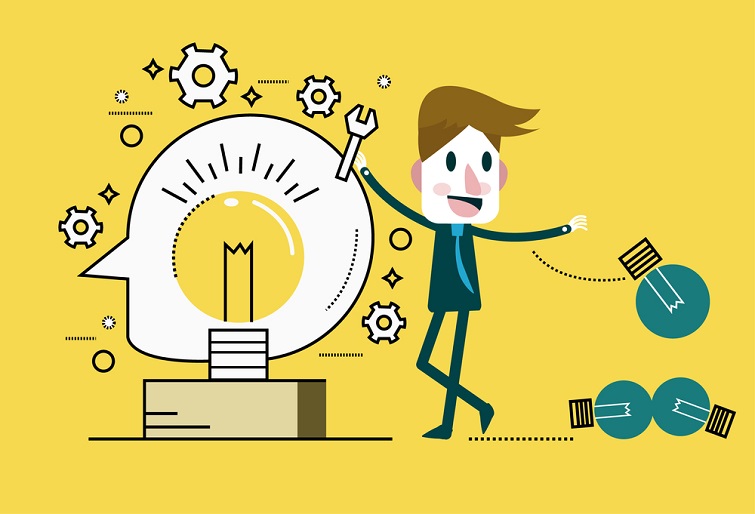 Вимоги до дослідницько-аналітичної роботи:
Висновки мають ґрунтуватися на реальних  об'єктивних даних, що системно відображують політичні процеси, не можна користуватися лише одним або обмеженим колом розрізнених джерел даних
Текстові дані для політичної аналітики не менш значущі, ніж експертні висновки
Для якісного аналізу необхідно не тільки почути думки політичних опонентів щодо обговорюваної теми, але й докладно вивчити їхню аргументацію
Необхідно враховувати найсвіжіші дані щодо проблеми, яку досліджують
Досліднику не можна ігнорувати ті дані, які не «вписуються»  в його явлення або не узгоджуються з думками політичного істеблішменту
Необхідно використовувати міждисциплінарний підхід та різноманітні методи щодо досліджень політичної сфери та оцінки політичних явищ
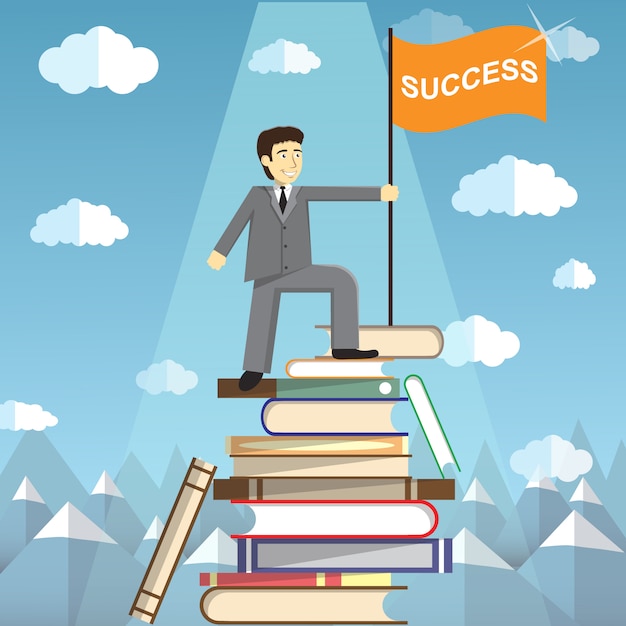 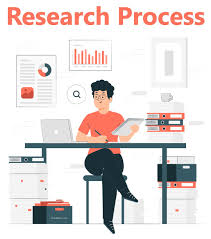 2. Різновиди дослідницьких організацій
Перша відома робота, проведена з позицій якісного підходу, датується 1855 роком – Проект «Європейські робітники» (описано 300 сімей) був проведений французом Ле Пле.
 Авторство першого емпіричного «кількісного» дослідження приписують Адольфу Кеттле («Нарис соціальної фізики», 1835).
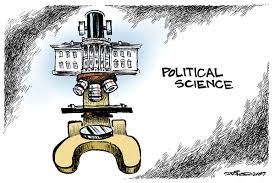 Класифікація дослідницьких центрів (критерії):
статус 
спосіб фінасування 
структура
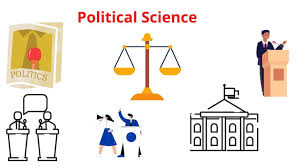 За своїм статусом розрізняють 5 типів центрів.
1. Центри при університетських факультетах (домінують у Великій Британії та Данії). 
Цей тип організації складний, оскільки: а) більшість університетських професорів розриваються між передачею знань і створенням нових знань; 
б) для наукового вивчення такі центри вибирають «заїжджені» теми, які гарантують публікацію в престижних журналах. 
Серед університетської спільноти наукова діяльність вважається більш престижною, ніж викладацька.
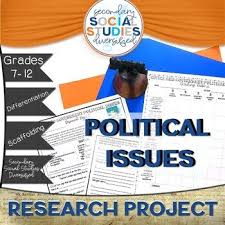 2. Науково-дослідні нефакультетські організації, що не належать до складу університетів:
 а) «клуби за інтересами» — неформальні об'єднання, які не мають власних приміщень, обладнання та персоналу; 
б) асоціації провідних штатних професорів університетів (домінують у Франції та Німеччині);
 в) асоціації старших і молодших науковців, звільнених від викладання (Франція); 
г) обслуговуючі підрозділи, які об'єднують викладачів-сумісників і спеціально запрошений персонал (штатні);
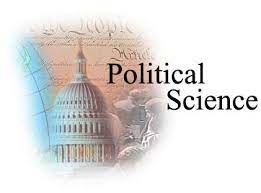 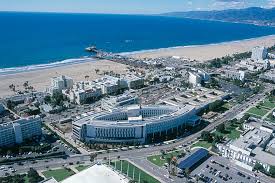 2. Некомерційні інститути. 
Проекти реалізуються майже виключно з політичною спрямованістю. Безперечним лідером за кількістю науково-дослідних центрів цього виду є США (RAND,Брукінгський, Stratfor та ін.).
 У Великобританії найбільш відомими є Королівський інститут міжнародних відносин (заснований в 1926), Інститут політичного і економічного планування (заснований в 1926), Національний інститут економічних і соціальних досліджень (заснований в 1935).
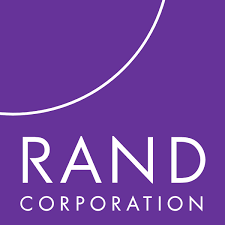 Фабрики думки/мозкові центри – новий тип науково-дослідницької організації, новий напрямок консалтингу - «консультування за контрактом»
На сьогодні у світі близько 7000, в США – 1835, в Західній Європі – 1150, Китай – 550, росія – 123
топ3 – Брукінгський інститут, Французький інститут міжнародних відносин і Фонд Карнегі в США
ФД спрямовують свою діяльність не на виробництво нового знання або винахід якогось нового матеріального продукту, а на сприяння тим, хто приймає рішення у застосуванні вже наявного знання. Тому не всі дослідницькі або наукові центри є ФД!!!
ФД незалежні організації, працюють на контрактах, укладають договори з потужними державними або корпоративними замовниками на платній основі
ФД – соціальна організація знання і одночасне впровадження знання в соціальну організацію, тобто соціалізація знання + планування отримання нового знання
 ФД – міст між знанням і владою, між урядовими структурами та академічними центрами
Продукт ФД – нові варіанти політичного курсу, оцінки, теорії, пропозиції, попередження, прогнози, аналіз тощо
Китайський інститут сучасних міжнародних досліджень – провідна ФД Китаю
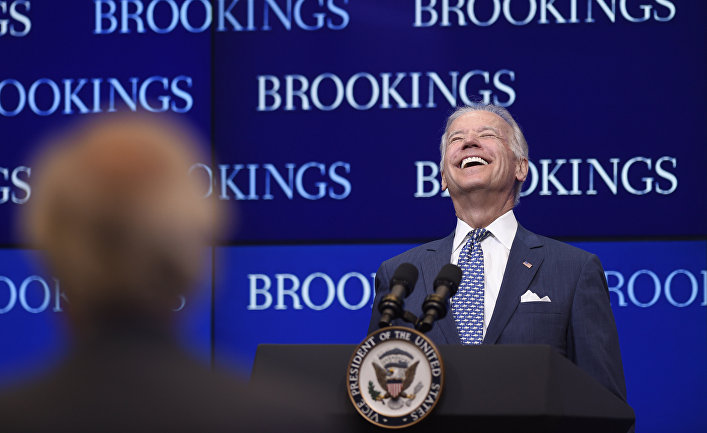 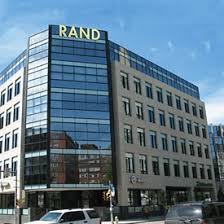 4. Адміністративно-бюрократичні організації, які проводять емпіричні політичні дослідження (найбільш поширені у Франції).
Сфери інтересів таких асоціацій включають: a) збір інформації для адміністративних цілей (наприклад, типовість голосування в певній місцевості); б)  вивчення потреб суспільства; в) критична оцінка політики уряду та/або контроль за її реалізацією; г) невідкладні події, що передбачають оцінку необхідності (або ефективності) того чи іншого політичного сценарію; д) масштабні довгострокові дослідження.
Є 2 думки: 1) що такий тип дослідницьких центрів неефективний, адже наука і бюрократія несумісні, а незалежність прогнозування неминуче знаходиться під загрозою; 2) якщо бюрократія розуміється як необхідний баланс субординації і незалежності, а бюрократичні вказівки не заважають свободі вченого, то таке поєднання може бути навіть вигідним. Але за однієї умови: провідний дослідник залишається головною особою в процесі прийняття політичних рішень.
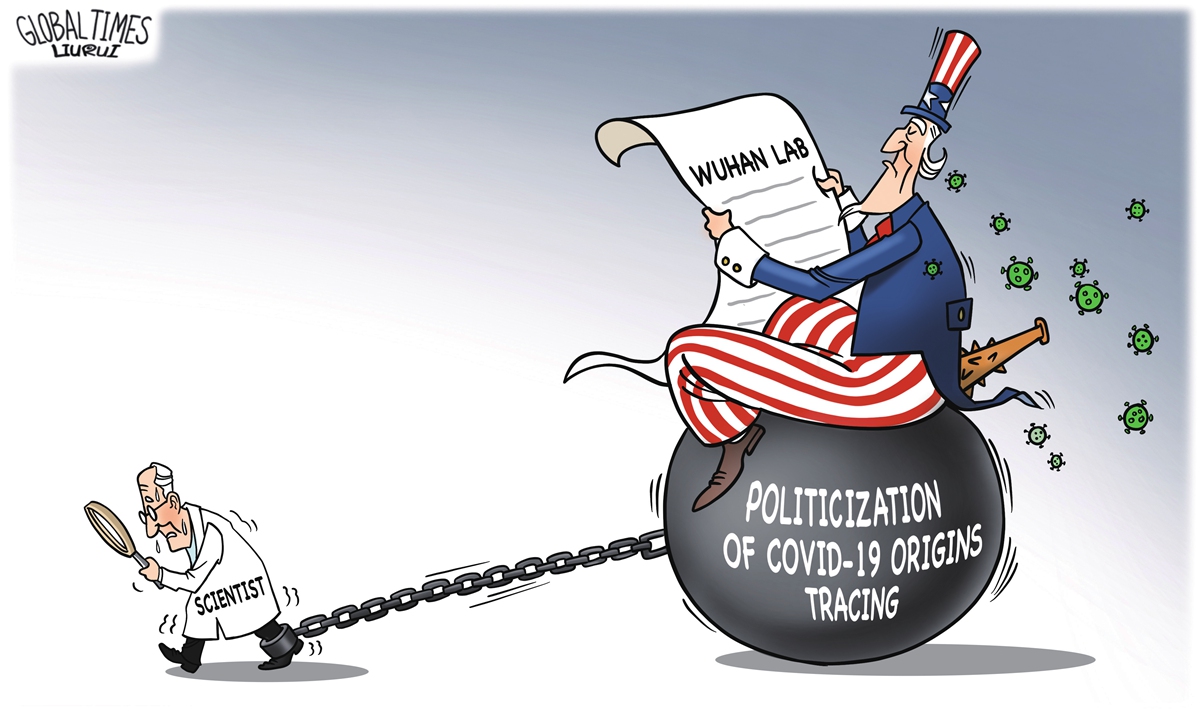 5. Комерційні дослідницькі організації: а) аналітичні оглядові фірми; б) консалтингові фірми. 
Свобода вибору в цих структурах зводиться до можливості вибрати клієнта, який готовий заплатити якомога більше. Все інше (вибір теми, термінів, методології і т.д.) залежить від замовника. В університетських колах дуже скептично ставляться до таких фірм. 
У науковій літературі вони не розглядаються як дослідницькі фірми, бо вважається, що ці фірми не займаються серйозними довгостроковими проектами в сфері політики. Тим не менш, третина досліджень, що проводяться лабораторіями на політичних факультетах та кафедрах університетів, проводиться від імені практиків політики.
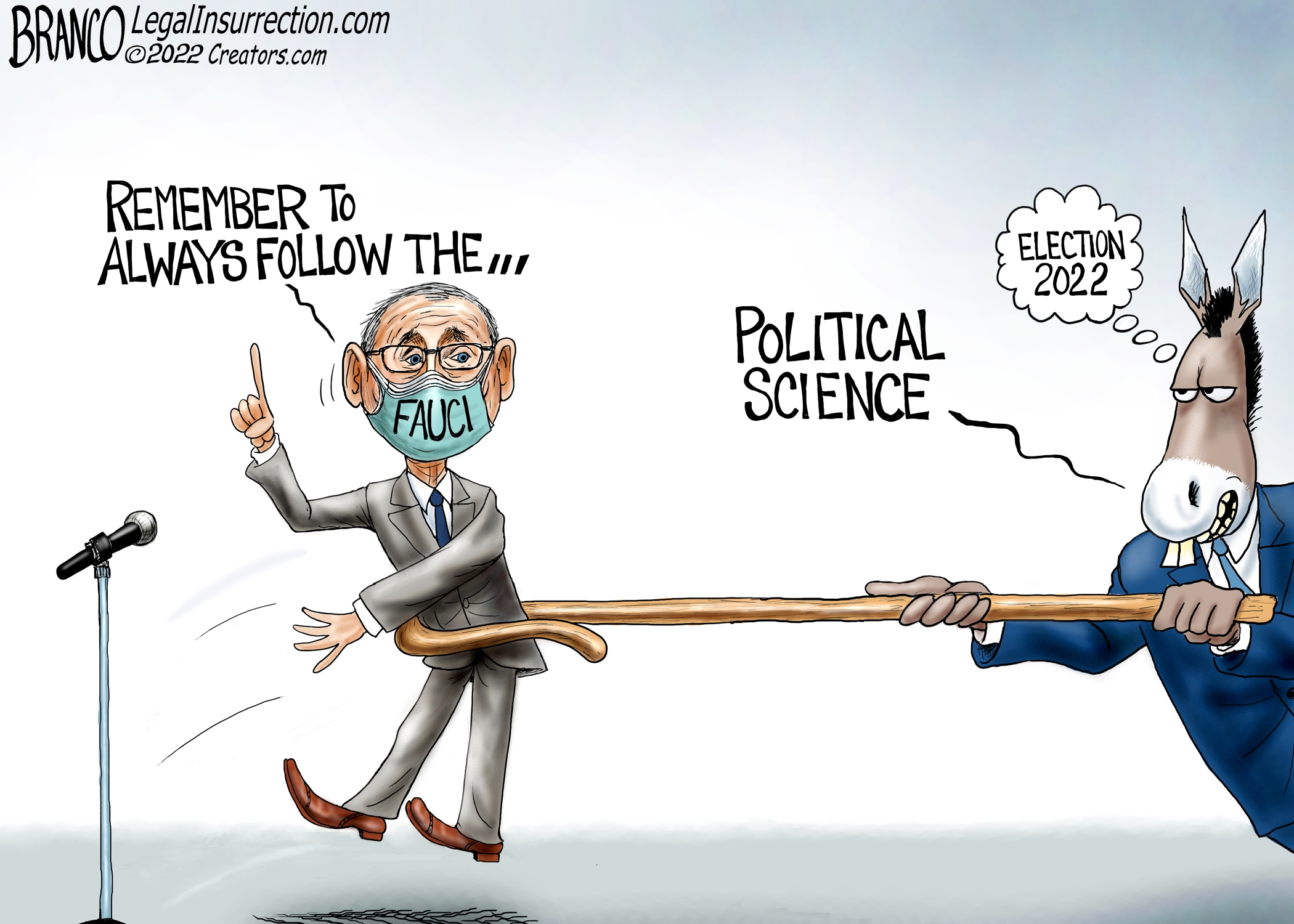 Методи фінансування дослідницьких об'єктів:
 а) річне покриття операційних витрат; б) «безкоштовні субсидії» (у цьому випадку робоча група частково розпоряджається коштами на власний розсуд); в) "директивні субсидії" (фінансуюча організація здійснює управління субсидіями, впорядковуючи тематику і розмір виплат виконавцям); г) «договірні» (довгострокові договори з розрахунком вартості робіт, перевірками після кожного окремого етапу і після отримання результатів).
Останніми роками зростає кількість «контрактних» замовлень. Це призводить до зростання безробіття серед вчених і формування «вільного ринку дослідницької праці». Прагнення зберегти рівень фінансування та утримати існуючу клієнтуру призводить до збільшення кількості контрактів зі зменшенням обсягу аналітичної роботи в кожному з проектів.
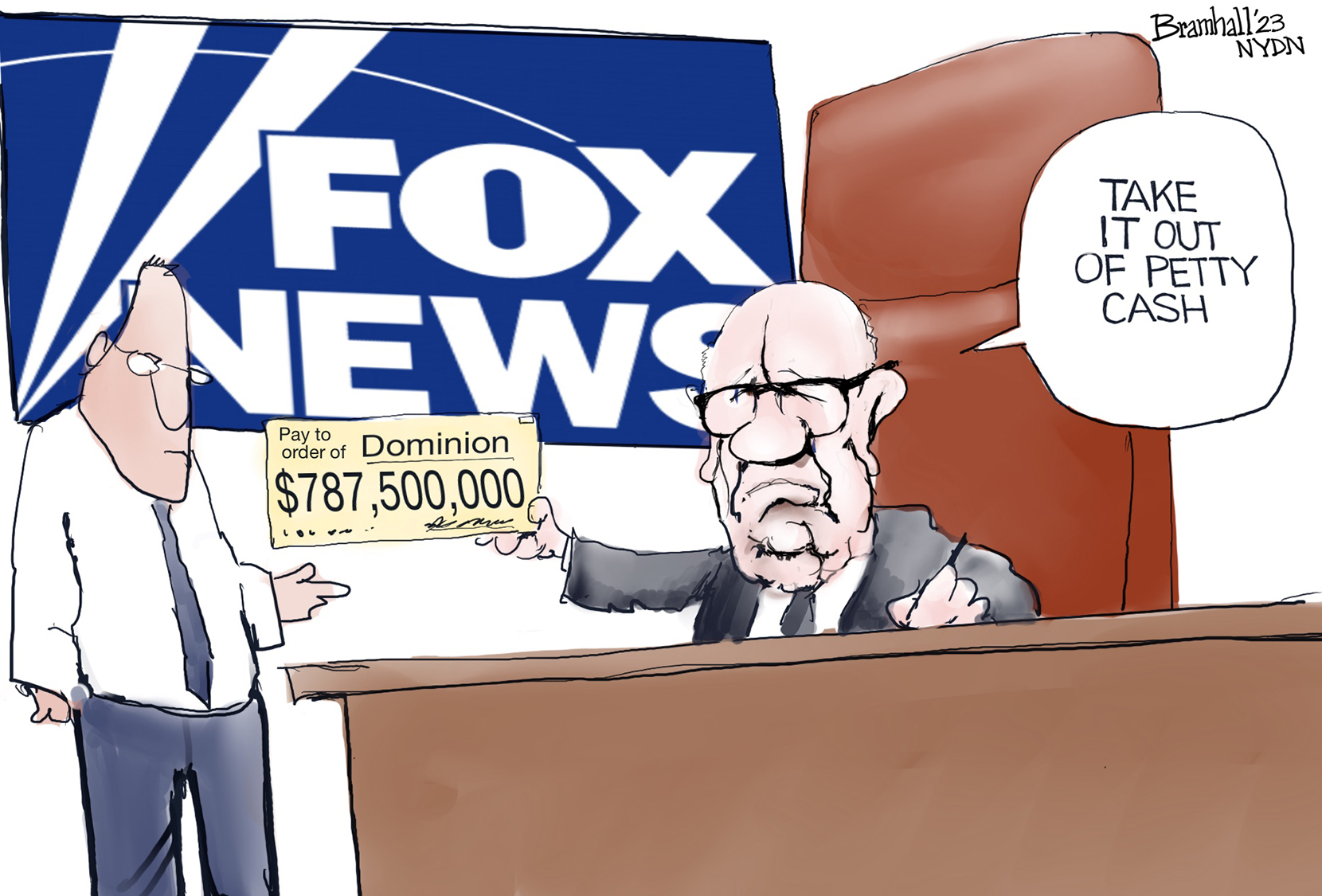 За структурою типи дослідницьких об'єктів можна розділити на 3 групи: а) схема «3+»; б) "за видом маркетингу"; в) «як науково-дослідний інститут». 
Схема «3+» – це найчастіше група вчених-однодумців, що працюють в одній структурі (університети), наукові інтереси яких збігаються. Обов'язковими умовами є універсальність дослідницьких навичок, найвища кваліфікація (кожен з них здатний реалізувати проект від початку до кінця), психологічна сумісність і міжособистісна довіра. Такі команди ефективно працюють близько 2,5-3 років.
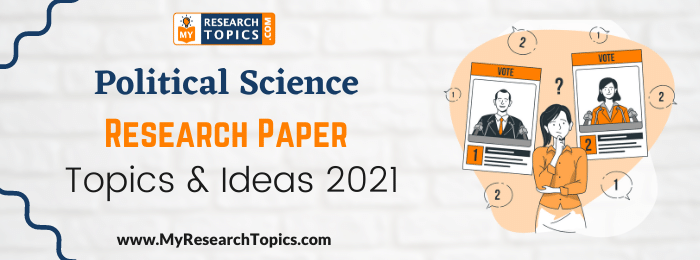 Сучасна дослідницька група «як маркетингова» має певну структуру:
а) керівник науково-дослідного центру; б) консультативна рада, що складається з представників потенційних споживачів інформації та наукових кіл; в) фактичний персонал лабораторії, який під час польових випробувань поділяється на «науково-дослідний персонал» і «польові працівники». У штаті центру є директор; адміністративний директор (підтримує зв'язок з консультативним комітетом при керівництві служби); фахівець з дослідження операцій і три керівники проектів; група з пошуку інформації та розробки генпланів (фахівець з інформації, соціолог та асистент); команда з розробки та польових випробувань (на додаток до трьох згаданих менеджерів, до неї входять оцінювач та п'ять асистентів); група оформлення результатів (редактор, укладач, аудіовізуальний фахівець та асистент); відділ поширення результатів (тренер, агент з розповсюдження та асистент).
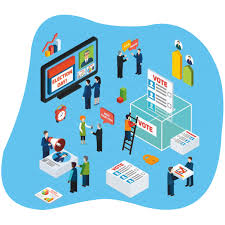 Приклад науково-дослідного центру.
 Інститут демоскопії в Німеччині Алленсбах (на постійній основі працює близько 90 осіб), а крім того, база інтерв'юерів і співробітників, задіяних в роботі над індивідуальними проектами за контрактом, перевищує 1800 осіб. 
щорічно цей науково-дослідний центр проводить понад 500 проектів, а кількість інтерв'ю за той же період зазвичай перевищує 8 тисяч. 
Структура Інституту демоскопії дуже раціональна, в ньому функціонує 12 відділів, які формувалися понад 60 років
Дані, отримані в ході дослідження, публікуються в періодичних виданнях цього інституту: «Звіти Алленсбаха», «Щорічники громадської думки», «Алленсбахський щорічник демоскопії» та ін.
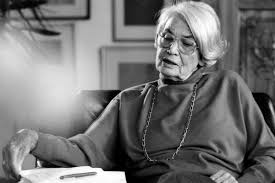 Елізабет Ноель-Нойман
ДЯКУЮ!